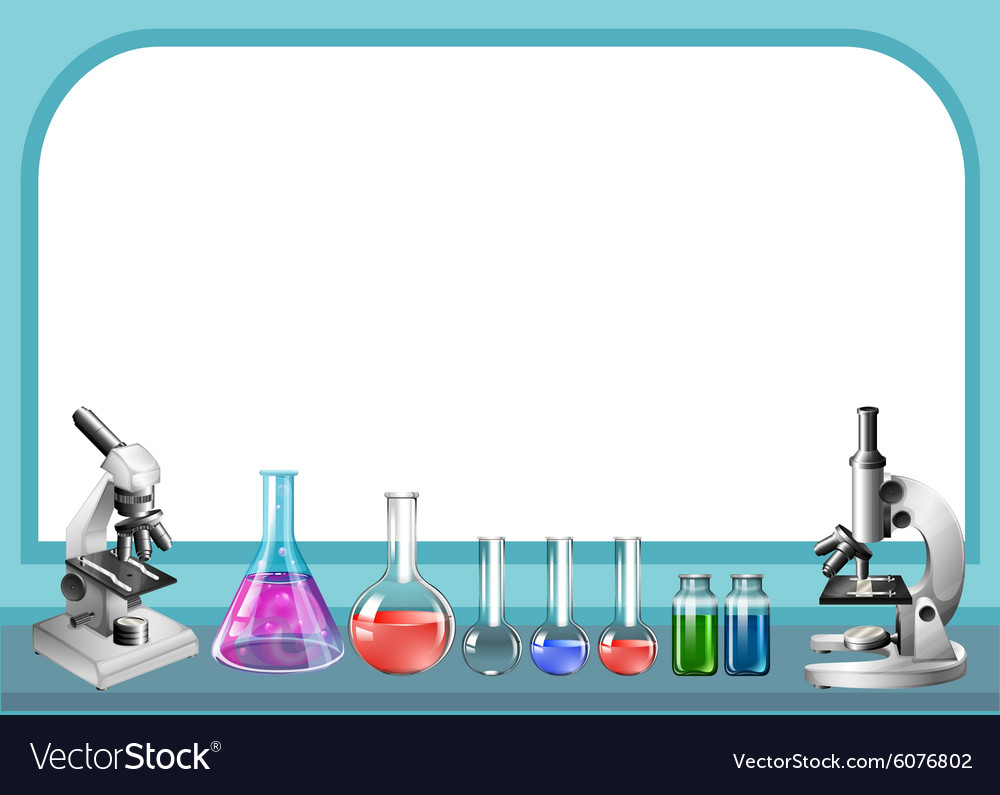 Муниципальное казённое дошкольное образовательное учреждение 
 «Детский сад №3 п. Тёплое»


Консультация для родителей:
«Организация детского экспериментирования в домашних условиях»


                                                                                                                                                                                      Подготовил воспитатель
                                                                                                                                                                                                средней группы №1
                                                                                                                                                                                                       Дмитриева Л.Е.
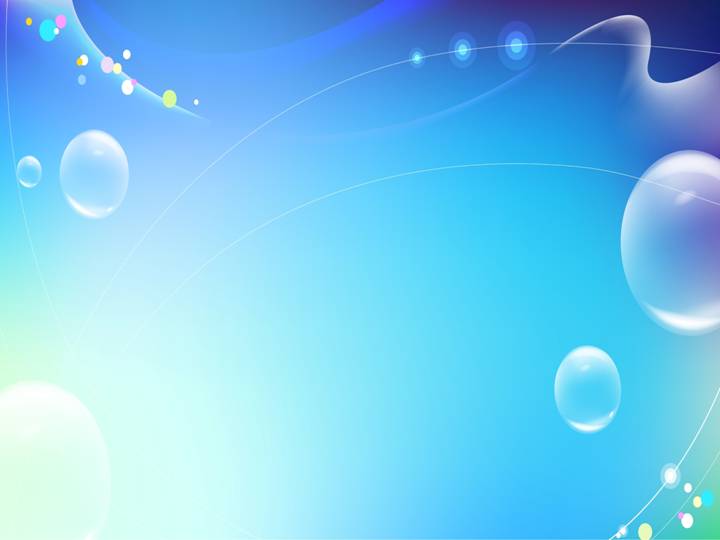 Уважаемые родители!
 Ребёнок – дошкольник является исследователем, «проявляя живой интерес к разного рода исследовательской деятельности, в частности к элементарному экспериментированию». Детское экспериментирование претендует на роль ведущей деятельности в период дошкольного развития ребёнка, пронизывая все сферы детской деятельности: образовательные области, прогулку, сон, приём пищи, игру. 
              Опыты помогают развивать мышление, логику, творчество ребёнка, позволяют показать связи между живым и неживым в природе. Исследования предоставляют ребёнку самому найти ответы на вопросы «как?» и «почему?». Элементарные опыты, эксперименты помогают ребёнку приобрести новые знания о том или ином предмете. Эта деятельность «направлена на реальное преобразование вещей, в ходе которого ребёнок познаёт их свойства и связи, недоступные при непосредственном воспитании. Знания, полученные во время проведения опытов, запоминаются надолго.
Несложные опыты и эксперименты можно организовать и дома. Для этого не требуется больших усилий, только желание, немного фантазии и конечно, некоторые научные знания.
   Любое место в квартире может стать местом для эксперимента. Например, ванная комната. Во время мытья ребёнок может узнать много интересного о свойствах воды, мыла, о растворимости веществ.
Например, «Что быстрее растворится?» – морская соль, пена для ванн, кусочки мыла и т.д.
Эксперимент можно провести во время любой деятельности.
  Например, ребёнок рисует. У него закончилась зелёная краска. Предложите ему попробовать сделать эту краску самому. Посмотрите, как он будет действовать, что будет делать? Не вмешивайтесь и не подсказывайте. Догадается ли он, что надо смешать синюю и желтую краску? Если у него ничего не получиться, подскажите, что надо смешать две краски. Путём проб и ошибок ребёнок найдёт верное решение.
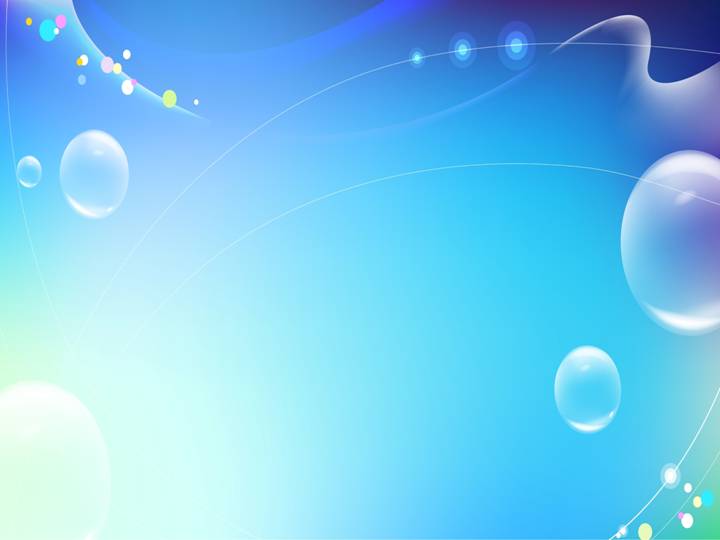 Домашняя лаборатория
Экспериментирование – это, наряду с игрой – ведущая деятельность дошкольника. Цель экспериментирования – вести детей вверх ступень за ступенью в познании окружающего мира. Ребёнок научиться определять наилучший способ решения встающих перед ним задач и находить ответы на возникающие вопросы. Для этого необходимо соблюдать простые правила: доступность и техника безопасности вас и вашего ребёнка.
 Несколько несложных опытов с воздухом для детей среднего дошкольного возраста
«Воздух»
Цель: Обнаружить воздух.
Игровой материал: ленточки, флажки, пакет, воздушные шары, трубочки для коктейля, емкость с водой.
Ход игры: Предложить детям доказать с помощью предметов, что вокруг нас есть воздух. Дети выбирают любые предметы, показывают опыт самостоятельно или по выбранной модели. Объясняют происходящие процессы на основе результата действий с предложенным оснащением (например, дуют в трубочку, конец которой опущен в воду; надувают воздушный шарик или целлофановый пакет и др.).
«Что в пакете?»
Цель: Выявить свойства воздуха: невидим, без запаха, не имеет формы, сравнить свойства воды и воздуха (воздух легче воды).
Игровой материал: Два целлофановых пакета (один с водой, другой с воздухом) алгоритм описания свойств воздуха и воды.
Ход игры: Предложить детям обследовать два пакета (с водой, воздухом), узнать, что в них, объяснить, почему они так думают. Дети взвешивают их на руке, ощупывают, открывают, нюхают и пр. Обсуждают, чем похожи и чем отличаются вода и воздух (сходства — прозрачны, не имеют вкуса и запаха, принимают форму сосуда и т.д.; различия — вода тяжелее, льется, в ней растворяются некоторые вещества и застывают, принимая форму сосуда; воздух — невидим, невесом и т.д.).
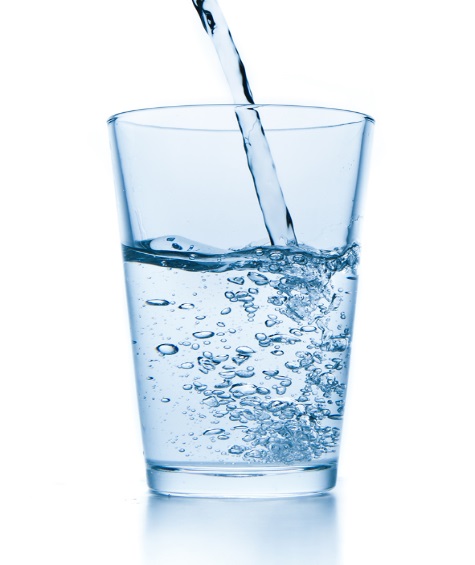 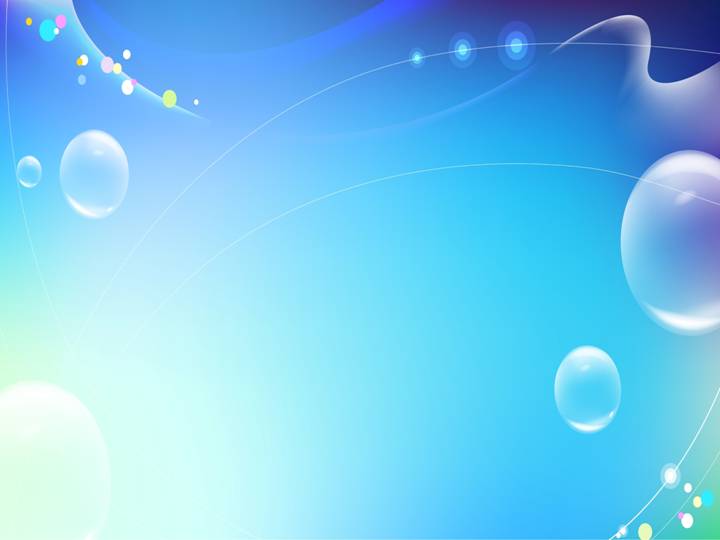 «Мыльные пузыри»Цель: Обнаружить воздух  Игровой материал: жидкое мыло (гель для душа, пена для ванны…), вода, трубочка для коктейлей Ход игры: Наполовину наполните чашку жидким мылом. Доверху налейте чашку водой и размешайте. Окуните соломинку в мыльный раствор. Осторожно подуйте в трубочку для коктейля.  У вас должны получиться мыльные пузыри. «Загадочные пузырьки»Цель: Обнаружить воздух в других предметах.Игровой материал: Емкость с водой, кусочки поролона, брусочек дерева, комочки земли, глина.Ход игры: Дети рассматривают твердые предметы, погружают их в воду, наблюдают за выделением воздушных пузырьков. Обсуждают, что это (воздух); откуда он взялся (вода вытеснила воздух). Рассматривают, что изменилось в предметах (намокли, стали тяжелее и пр.).«Пузырьки – спасатели»Цель: Выявить, что воздух легче воды, имеет силу.Игровой материал: Стаканы с минеральной водой, мелкие кусочки пластилина.Ход игры: Взрослый наливает в стакан минеральную воду, сразу бросает в нее несколько кусочков пластилина величиной с рисовые зернышки. Дети наблюдают, обсуждают: почему падает на дно пластилин (он тяжелее воды, поэтому тонет); что происходит на дне; почему пластилин всплывает и снова падает; что тяжелее и почему (в воде есть пузырьки воздуха, они поднимаются наверх и выталкивают кусочки пластилина; потом пузырьки воздуха выходят из воды, а тяжелый пластилин снова опускается на дно). Вместе с детьми взрослый определяет, что легче, что тяжелее, и предлагает детям сделать опыт самим. «Два апельсина»Цель: Обнаружить воздух в кожуре апельсинаПогрузите в миску с водой апельсин и увидите, как хорошо он умеет плавать. Затем очистите тот же апельсин и положите его в воду: он тут же опустится на дно. Почему? Расскажите ребенку, что в кожуре апельсина много пузырьков воздуха, он держится за их счет, как на «надувной подушке».
«Что необходимо, а чего нельзя делать для развития опытно – исследовательской деятельности дошкольников»
– Поощрять любопытство, которое порождает потребность в новых впечатлениях, любознательность: она порождает потребность в исследовании.
-Не следует бесконечно указывать на ошибки и недостатки деятельности ребёнка. Осознание своей не успешности приводит к потере всякого интереса к этому виду деятельности.
-С раннего детства побуждайте малыша доводить начатое дело до конца, эмоционально оценивайте его волевые усилия и активность. Ваша положительная оценка для него важнее всего.
-Сиюминутные запреты без объяснений сковывают активность и самостоятельность ребёнка.
– Нельзя отмахиваться от совместных действий с ребёнком, игр и т.п. – ребёнок не может развиваться в обстановке безучастности к нему взрослых.
– Предоставлять возможность ребёнку действовать с разными предметами и материалами, поощрять экспериментирование с ними, формируя в детях мотив, связанный с внутренними желаниями узнавать новое, потому что это интересно и приятно, помогать ему в этом своим участием.
-Если у Вас возникает необходимость что-то запретить, то обязательно объясните, почему вы это запрещаете и помогите определить, что можно или как можно.
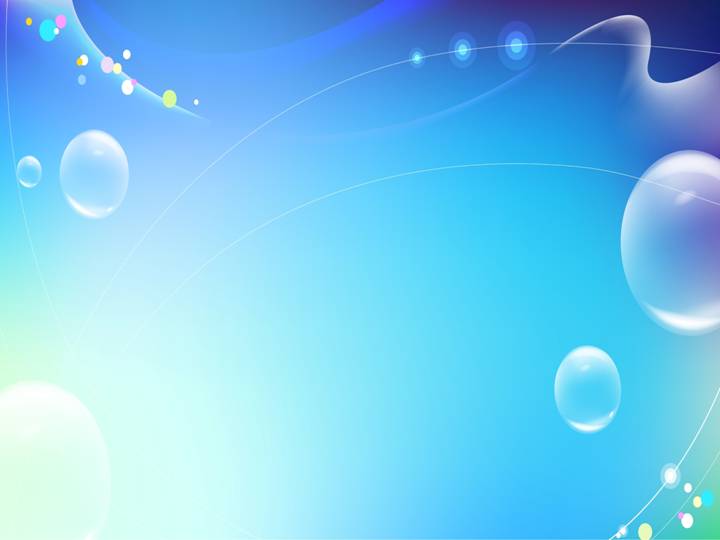